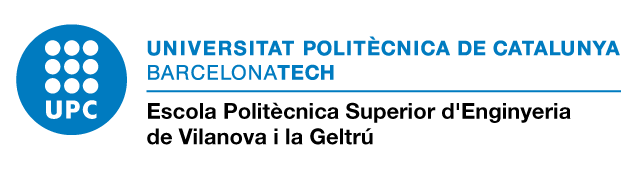 Doc 8/1-2020 
Encàrrec Docent EPSEVG 2020/21
Presentació

Proposta de la Comissió de Coordinació Docent del 20/2/2020
Resum del Doc 3/1-2020  Encàrrec Docent EPSEVG 2020721

Junta d’Escola del 27/2/2020
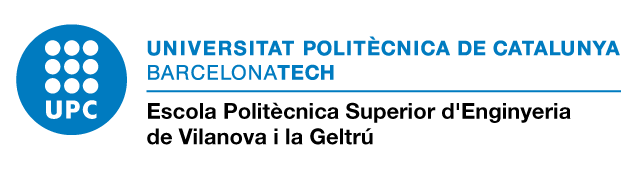 Encàrrec Docent EPSEVG 2020/21

Aquest document resumeix el Doc 3/1-2020 Encàrrec Docent EPSEVG 2020/21 
que es presenta a la Junta, amb la estructura següent:

Calendari i Procediment per l’encàrrec docent UPC 2020/21.
Criteris aplicats 
Dades de laboratoris i aules informàtiques
Assignació d’assignatures als departaments
Resum de resultats de l’encàrrec docent EPSEVG 2020/21
Encàrrec Docent EPSEVG 2020/21 a aprovar
Documents informatius annexos
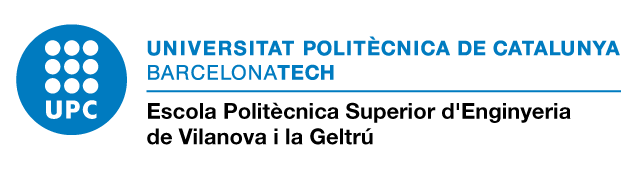 Encàrrec Docent EPSEVG 2020/21 
1. Calendari i Procediment per l’encàrrec docent UPC 2020/21
Calendari:  Data límit per comunicar l’encàrrec docent, 28 de febrer de 2020:
Document excel amb les dades globals que encarreguem a cada departament.
En cas que l’assignació d’una casella comporti una diferència major de 36 punts, ho hem de justificar raonadament en document a banda. 
Document excel amb la proposta d’encàrrec docent per al conjunt d’assignatures 
(TFG i TFM inclosos) dels nostres ensenyaments. 
Hem de detallar els punts i la unitat de cada activitat que encarreguem. 
No n’hi haurà 2ª volta.

Procediment :  Retornar els fitxers abans de la data límit a través de l'adreça info.pdi@upc.edu.
Aquest encàrrec es tindrà en compte de cara a la contractació del curs vinent.
Les propostes que arribin, un cop validades, es publicaran a l’adreça:  
www.upc.edu/encarrecdocent
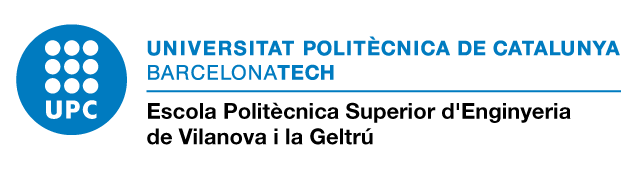 Encàrrec Docent EPSEVG 2020/21
2. Criteris aplicats 

Punts assignats:			7466,00  PADs  (màxim: 7503,33 PADs: 0,5% excés)

Mida de grups:
Grups grans (en general):		60 estudiants
Grups petits mida estàndard:		20 estudiants 
Grups petits mida especifica:		17, 16, 15, 12, 10 o 9 estudiants, d’acord amb 
				les restriccions a considerar (punt 3)
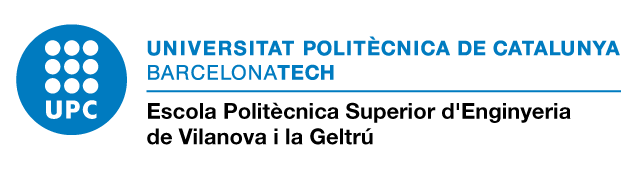 Encàrrec Docent EPSEVG 2020/21
2. Criteris aplicats 

Aplicació de mesures previstes per l’any 2020/21:

-  Mantenir el curs d’anivellament als estudis de Grau (Matemàtiques i Física)
  Aplicar la renovació de les assignatures optatives específiques i transversals, acordada la CCD.

-  Aplicar la distribució de punts acordada entre departaments per les assignatures compartides
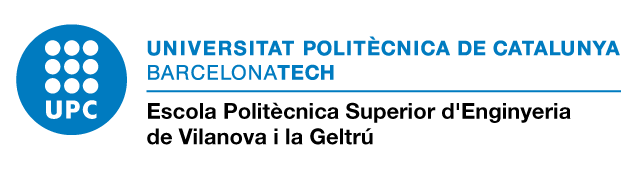 Encàrrec Docent EPSEVG 2020/21
2. Criteris aplicats 

Previsions de matricula i grups:

-     Aplicar per cada assignatura les previsions de matricula i de grups de teoria i laboratori, 
      acordada a les CT i CCD: 
	Doc 4/1-2020 Previsions de matricula i grups 2020-21
Preveure una demanda de TFG/TFM per l’any 2020/21 d’acord amb els TFG/TFM dirigits pels departaments l’any 2018/19 a cada titulació: 
	198 TFE:  169 TFG als graus + 29 TFM als màsters.
Preveure una demanda de Pràctiques externes similar a l’any anterior: 
	100  estudiants
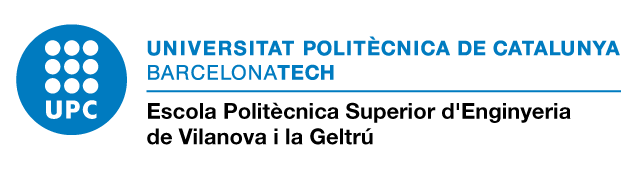 Encàrrec Docent EPSEVG 2020/21
2. Criteris aplicats 


Ajust  de punts finals l’encàrrec assignat:

Per apropar-nos al màxim als 7503,33 PADs s’han aplicat els següents ajustos:

Considerar  1,135  PADs/TFE (en lloc de 3,0 PADs) per cada estudiant de TFE previst
Considerar 0,10 PADs/Prex (en lloc de 0,5 PADs) per cada pràctica externa prevista.

Encàrrec Docent EPSEVG 2020/21 resultant  :  .........................................................  7503,01 PADs 
(inferior al màxim permès: 7503,33 PADs)
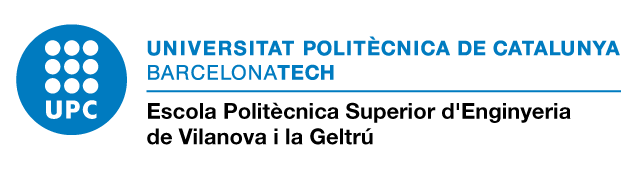 Encàrrec Docent EPSEVG 2020/21
3. Dades de laboratoris i aules Informàtiques
Per adequar la mida dels grups petits a les condicions de les pràctiques  i restriccions dels laboratoris,  s’han tingut en compte els punts següents:

3.1. Llocs de treball i capacitat màxima per la matricula i l’encàrrec docent

3.2. Assignatures amb grups de laboratori de mida diferent a 20 estudiants
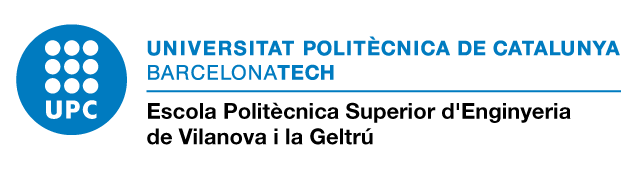 Encàrrec Docent EPSEVG 2020/21
4. Assignació d’assignatures als departaments 
4.1. Optatives i itineraris:
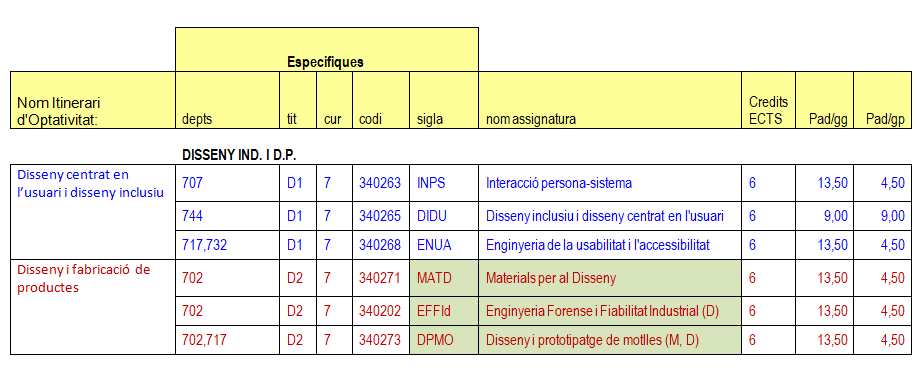 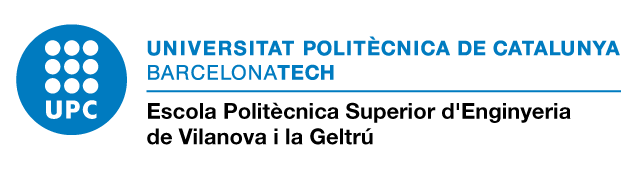 Encàrrec Docent EPSEVG 2020/21
4. 1. Optatives i itineraris:
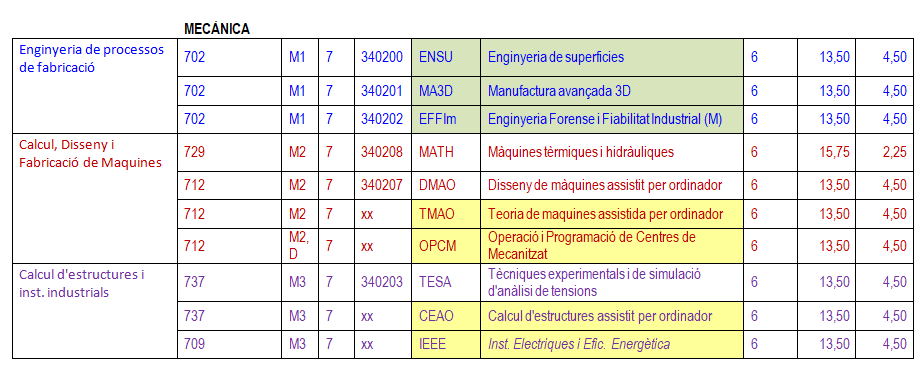 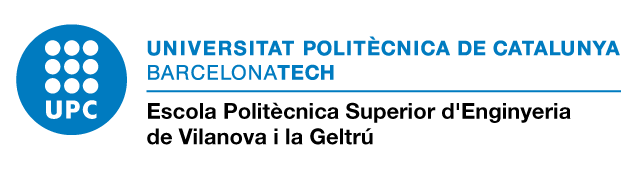 Encàrrec Docent EPSEVG 2020/21
4. 1. Optatives i itineraris:
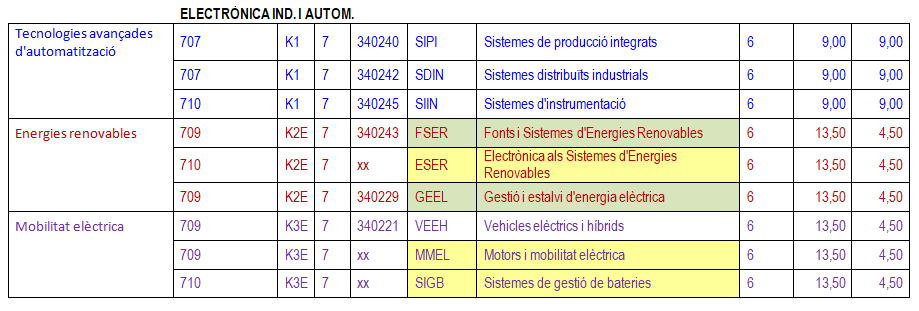 ELECTRICITAT
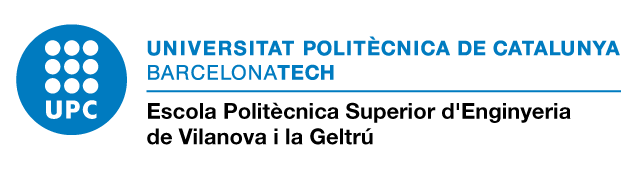 Encàrrec Docent EPSEVG 2020/21
4. 1. Optatives i itineraris:
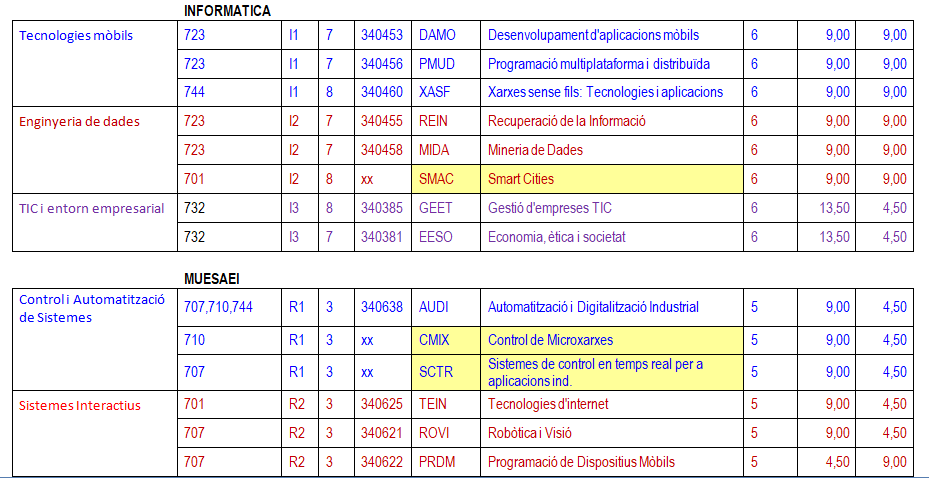 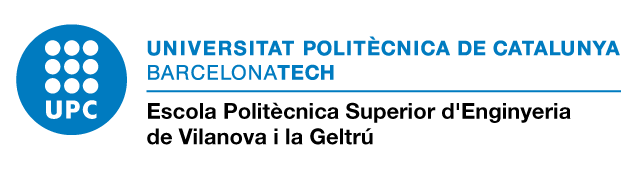 Encàrrec Docent EPSEVG 2020/21
4. 1. Optatives i itineraris:
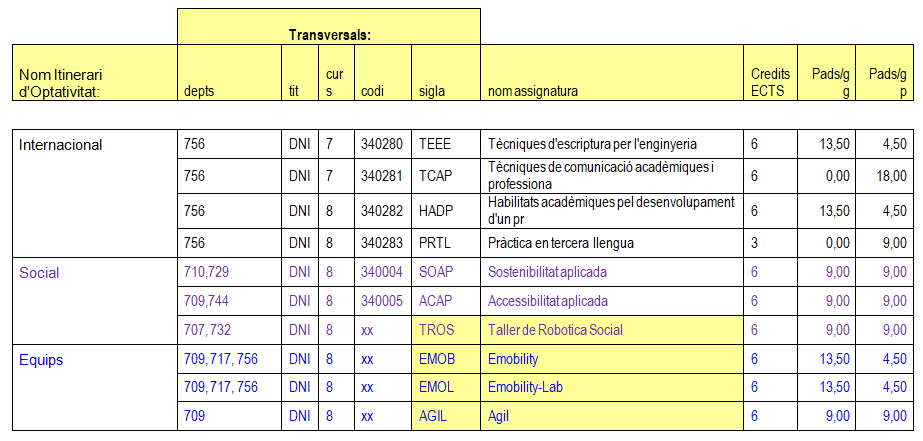 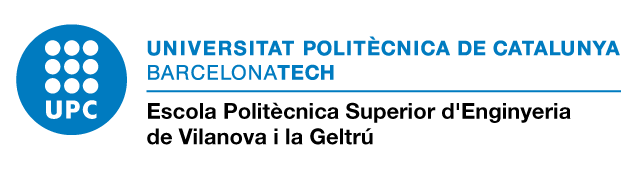 Encàrrec Docent EPSEVG 2020/21
4. 2. Assignatures compartides entre departaments

Noves assignatures compartides:
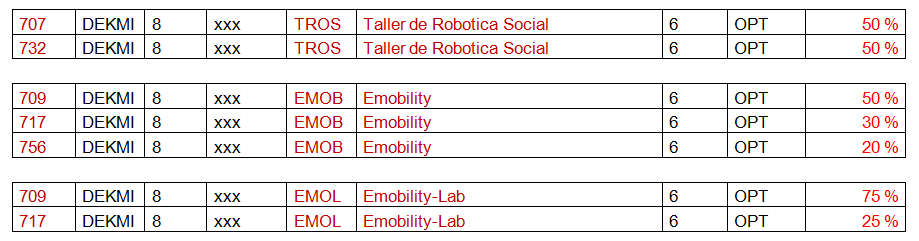 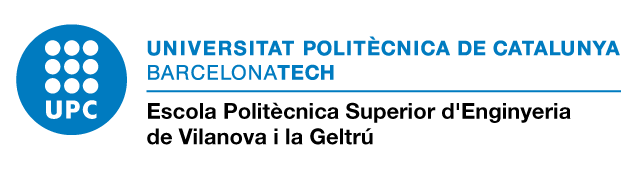 Encàrrec Docent EPSEVG 2020/21
4. 3. European Project Semester – EPS:

Nova distribució de punts:
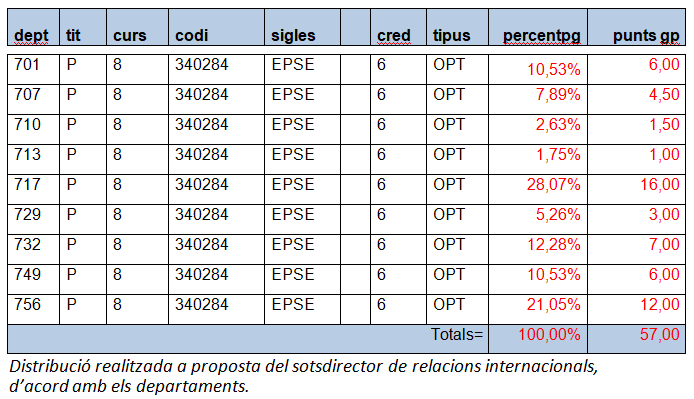 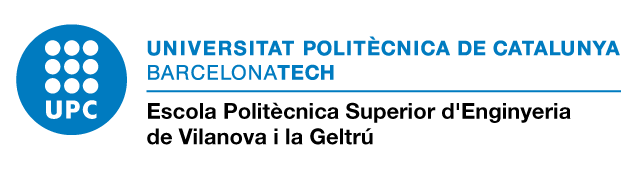 Encàrrec Docent EPSEVG 2020/21
5. Resum de resultats de l’Encàrrec Docent EPSEVG 2020/21
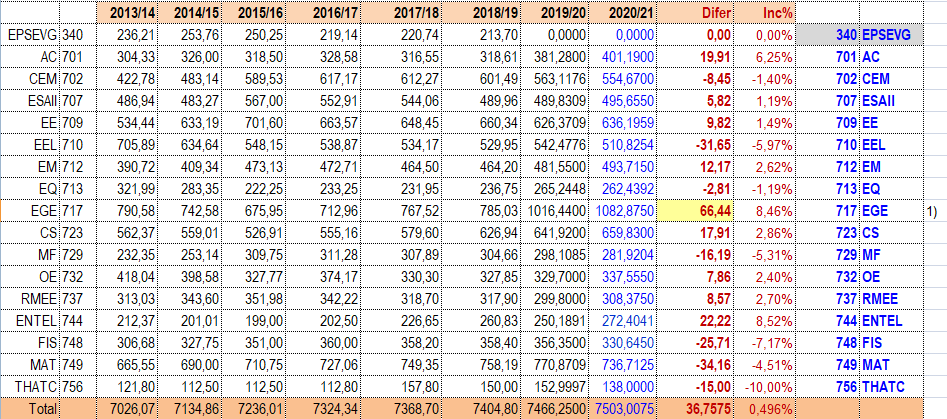 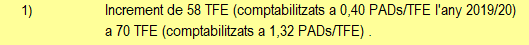 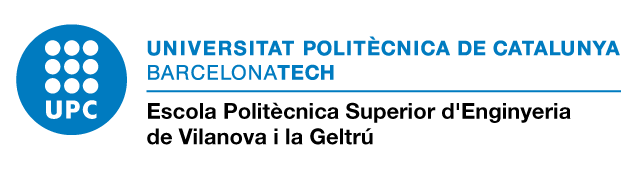 Encàrrec Docent EPSEVG 2020/21
5. Resum de resultats de l’Encàrrec Docent EPSEVG 2020/21
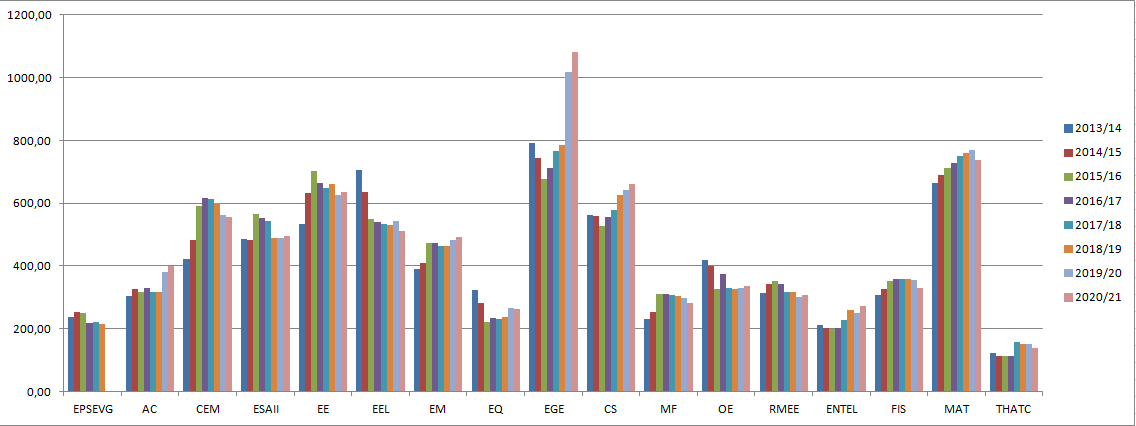 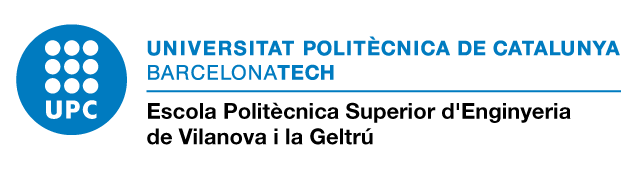 6. Encàrrec Docent EPSEVG 2020/21 a aprovar 
6.1. Ordenat per titulacions i cursos:
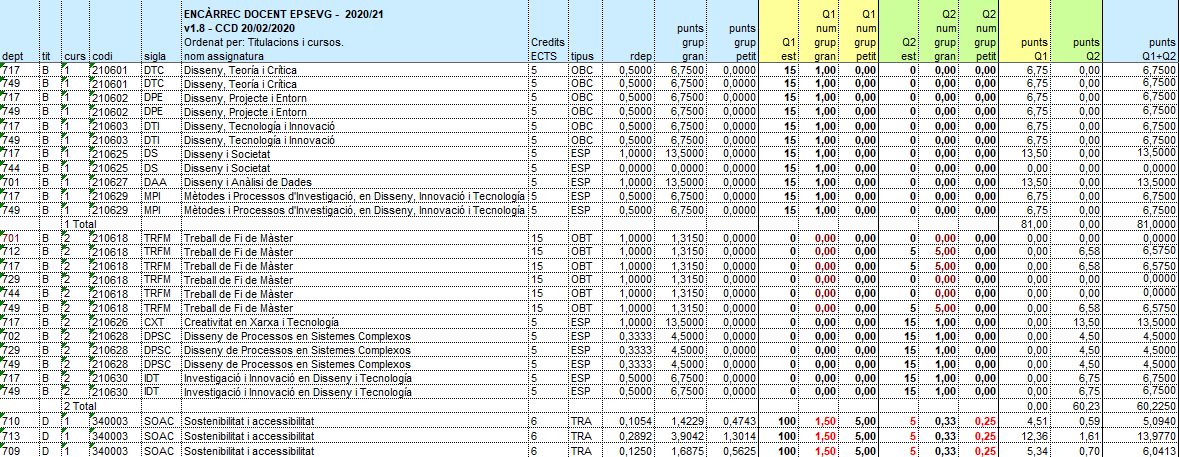 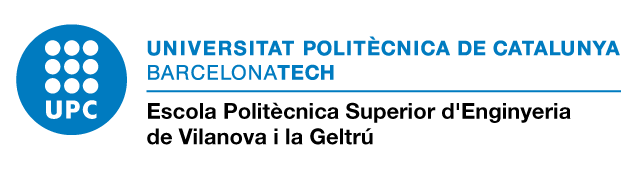 6. Encàrrec Docent EPSEVG 2020/21 a aprovar 
6.1. Ordenat per departaments:
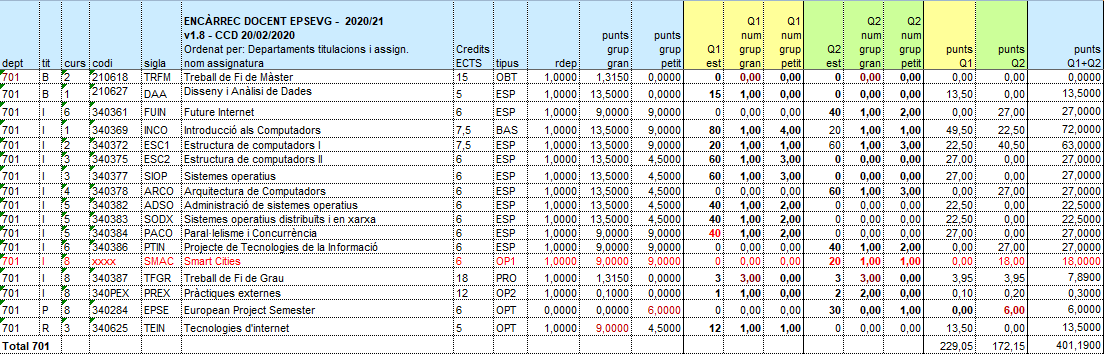 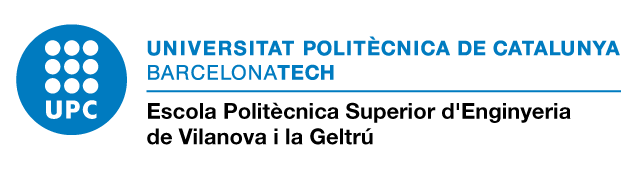 7. Annexos a l’Encàrrec Docent EPSEVG 2020/21.

Doc 4/1-2020. EXCEL - 	Previsions de matricula i grups 2020/21
Doc 5/1-2020. EXCEL - 	Encàrrec docent per titulacions i departaments 2020/21 
Doc 6/1-2020. EXCEL - 	Optatives 2020/21
Doc 7/1-2020. PDF - 	Marc per renovar i dimensionar l'oferta d'optativitat dels
			estudis de Grau i Màster de l'EPSEVG 
Doc 8/1-2020. PDF - 	Encàrrec Docent 2020/21 Presentació
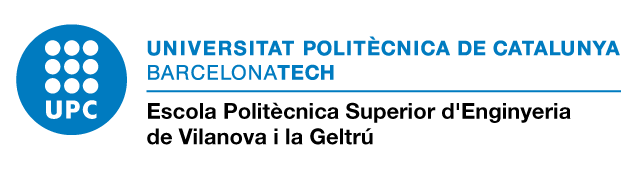 Doc 8/1-2020 
Encàrrec Docent EPSEVG 2020/21
Presentació

Junta d’Escola del 27/2/2020